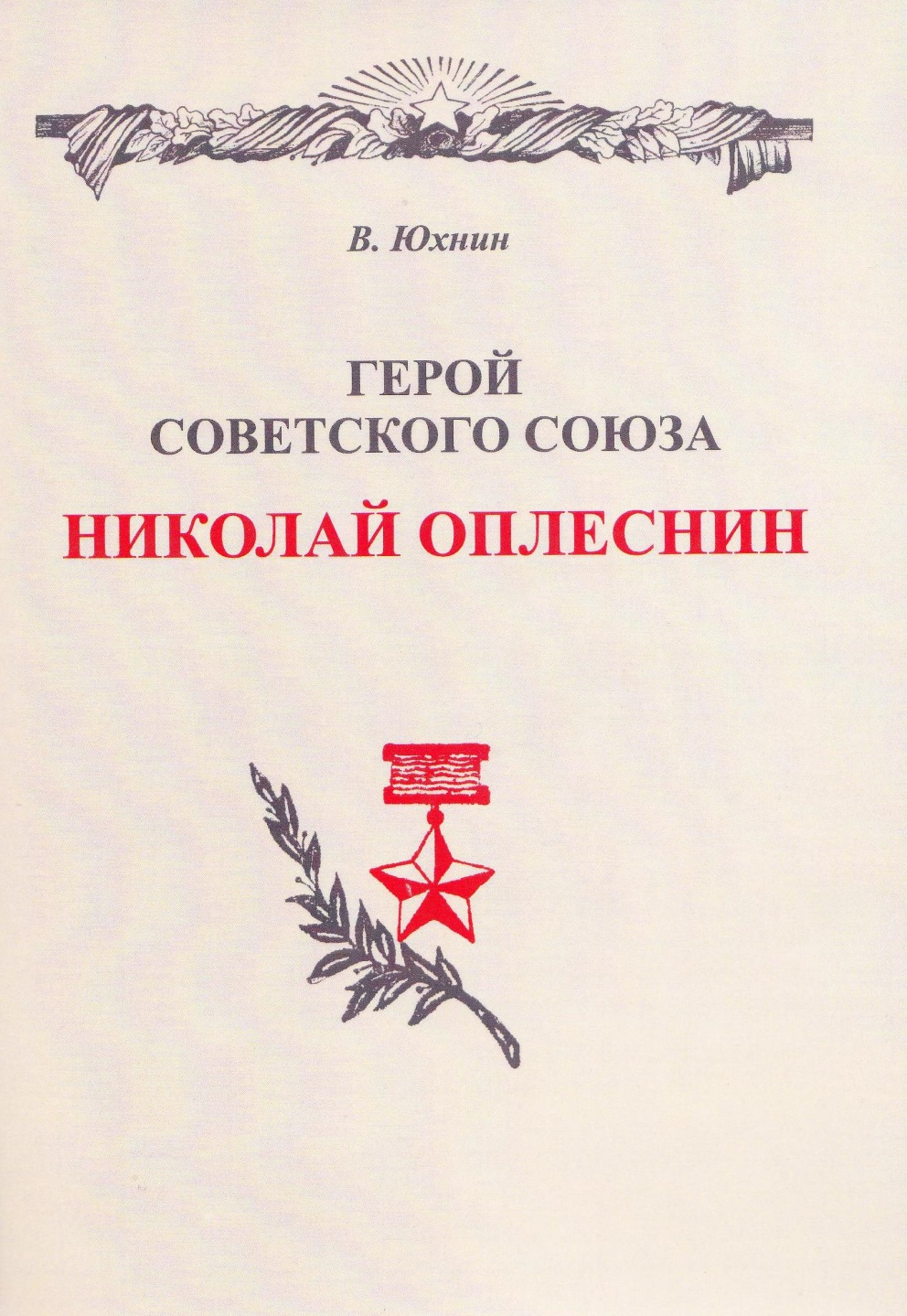 Презентация книги
 
Василия Юхнина 

«Герой 
Советского Союза 
НиколайОплеснин»
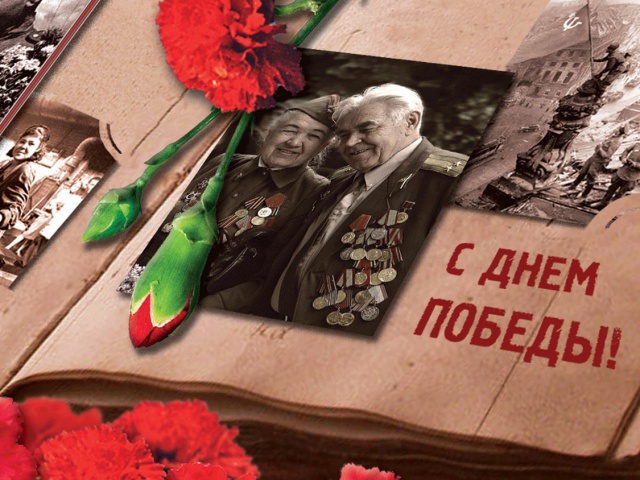 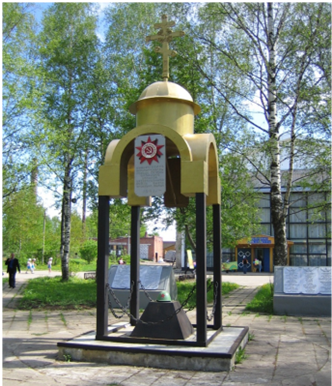 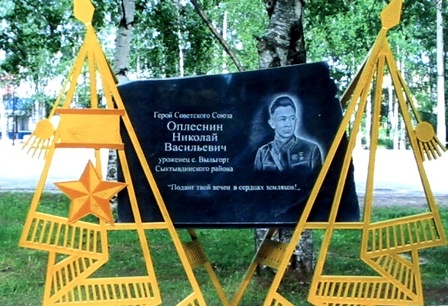 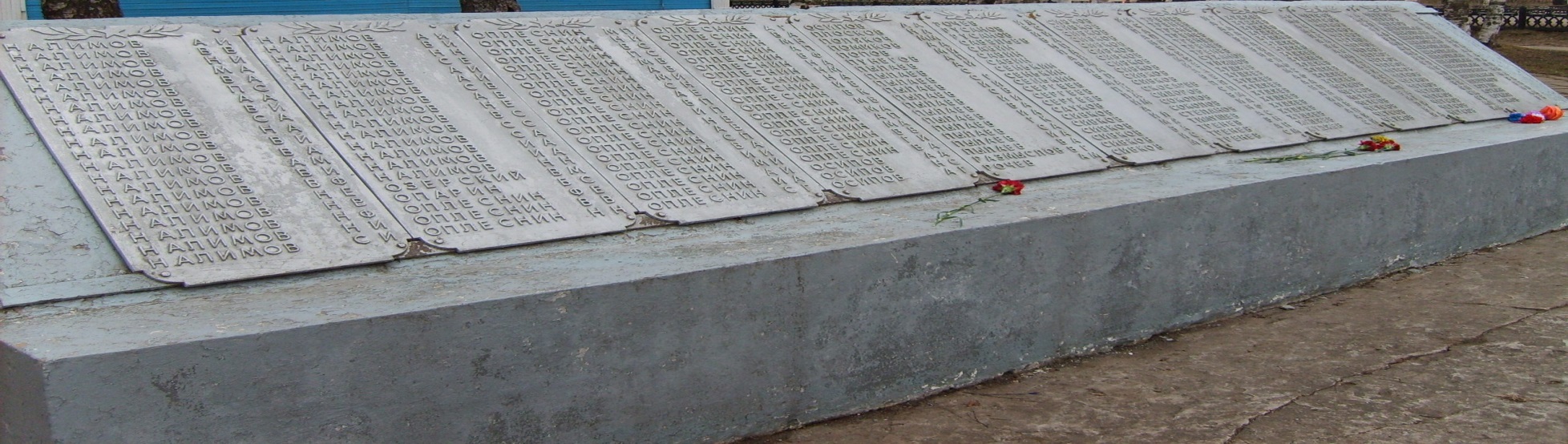 Оплеснин Николай Васильевич, 1914 года рождения, уроженец д. Дав Выльгортской волости . Призван в 1939 г., ст. лейтенант. Служил в 468 СП, 24 СД. Погиб в бою 19.03.1942 г. Захоронен в Новгородской области, г. Чудово, парке им. 1 Мая. Герой Советского Союза.  Книга памяти 
Республики Коми, том 1.
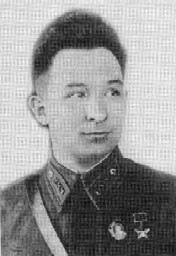 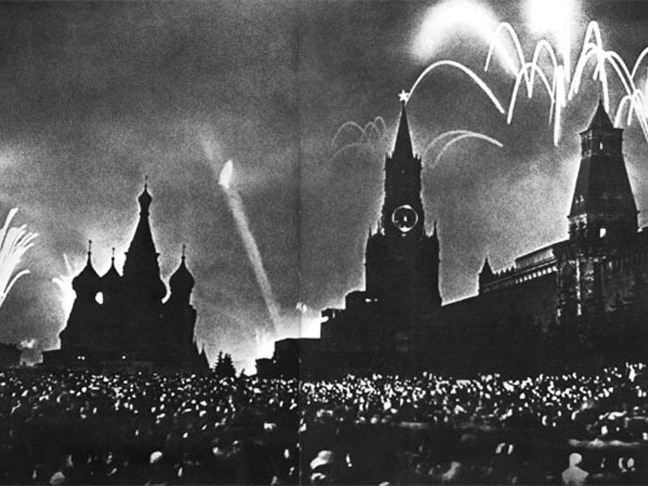 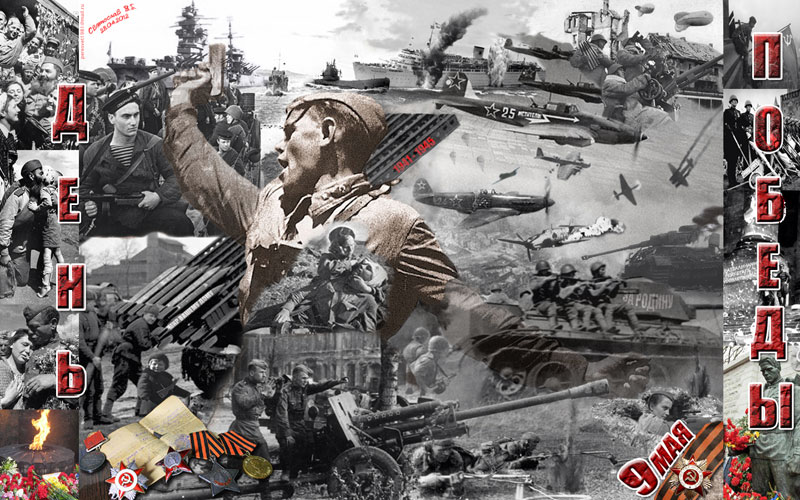 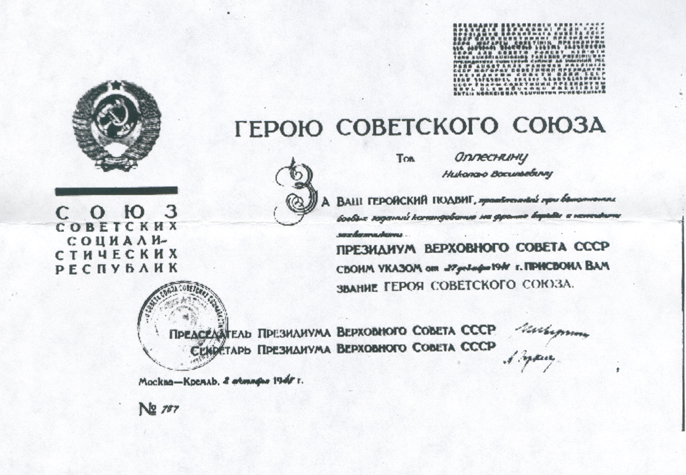 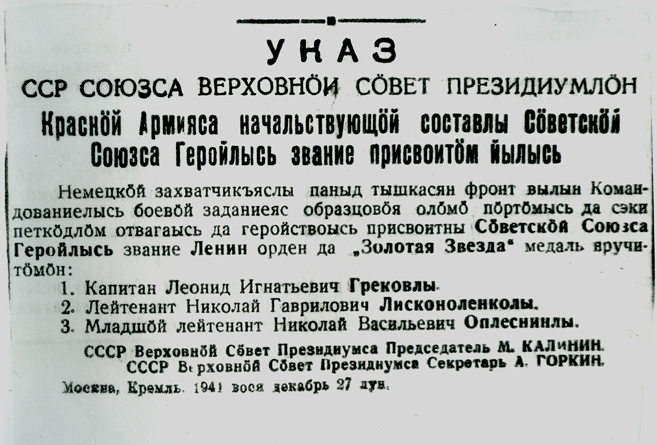 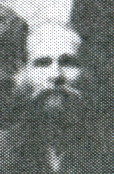 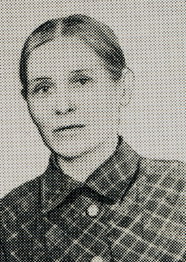 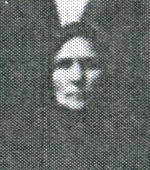 Бабушка – 
Екатерина Григорьевна
Дед Н. Оплеснина – 
Ефим Петрович Кочев
Мать Н.В. Оплеснина – 
Анна Ефимовна Оплеснина 
(урожденная Кочева)
Участники лыжного перехода по маршруту Сыктывкар-Архангельск
Николай Оплеснин – в 1 ряду в центре
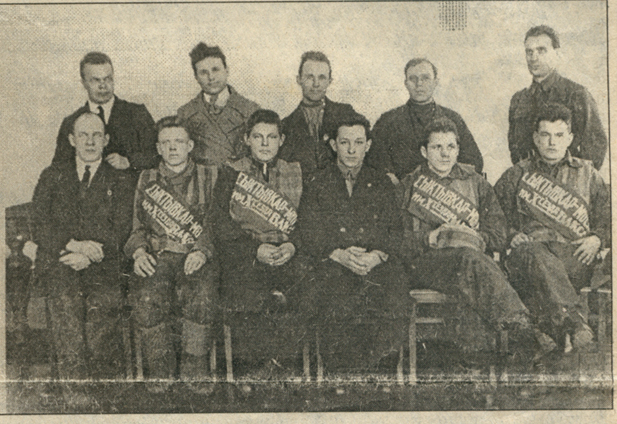 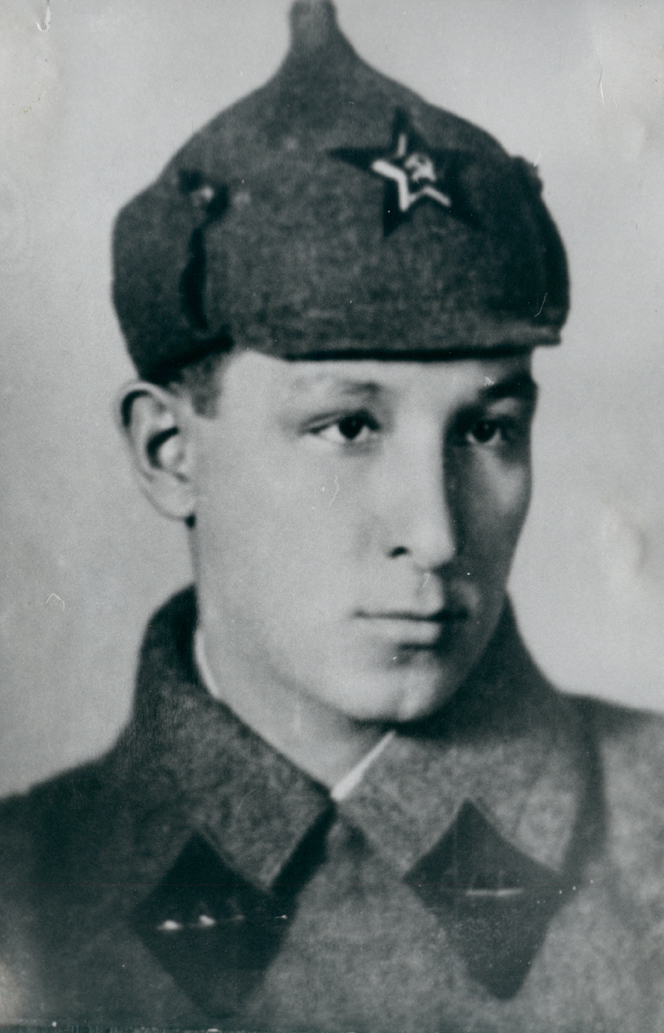 С 1936 по 1938 год 
Н. Оплеснин служил в Москве в дивизии НКВД, не раз маршировал по Красной площади на парадах.
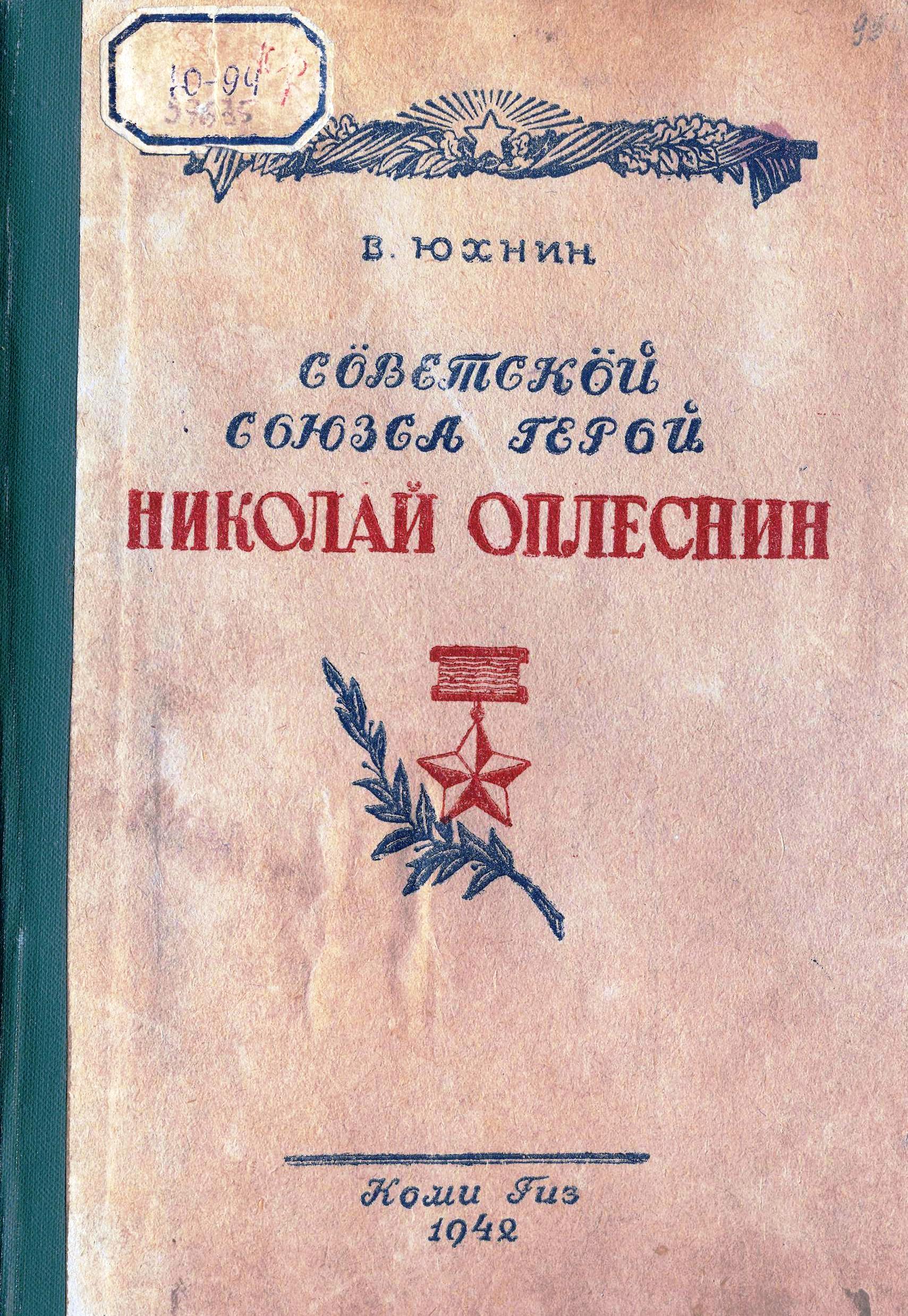 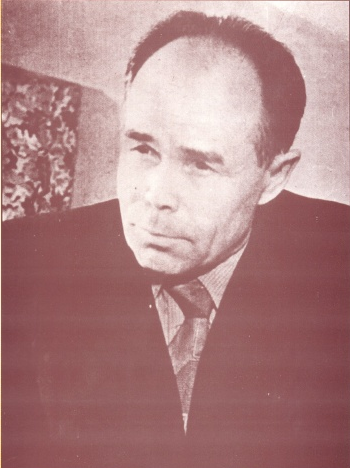 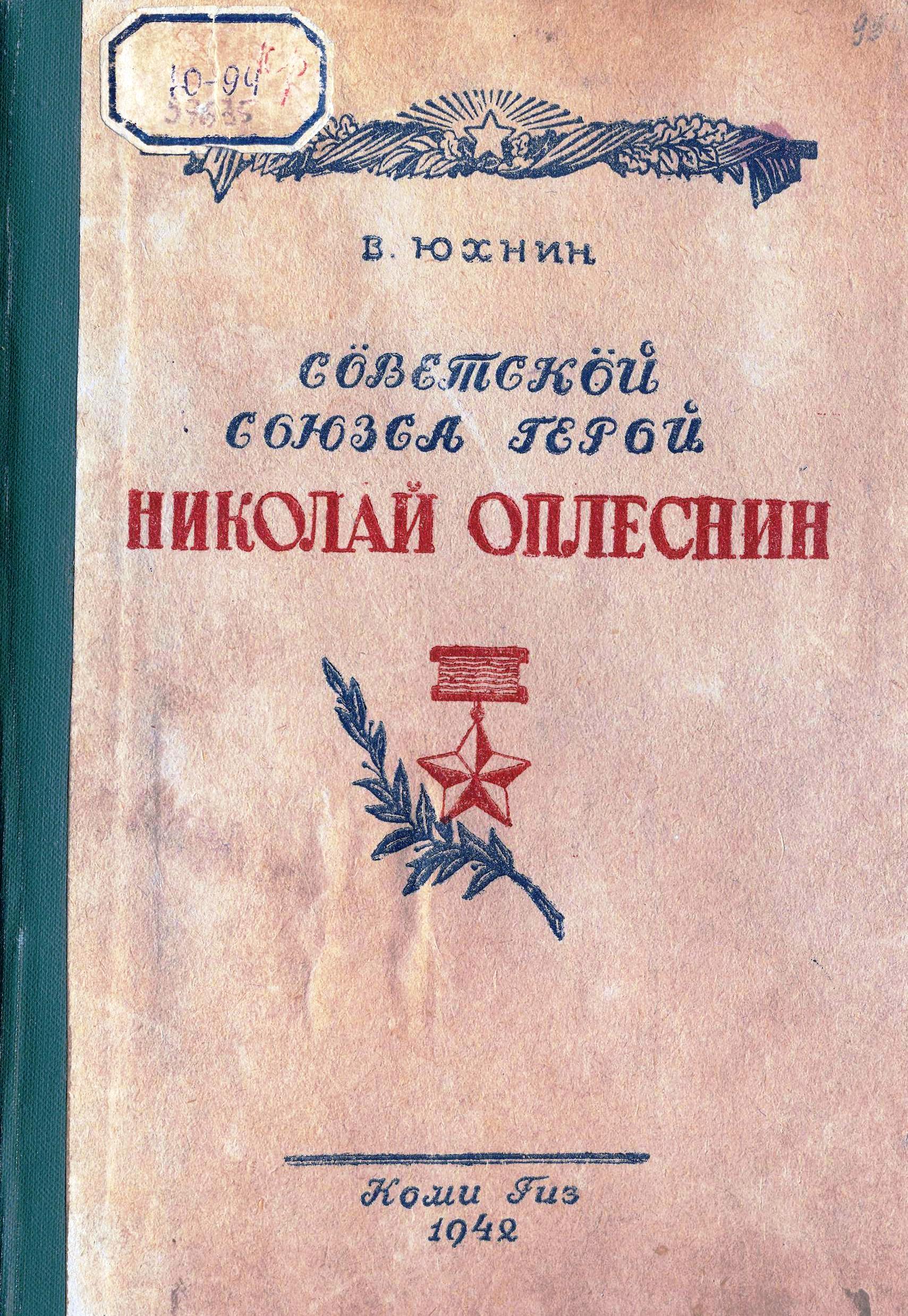 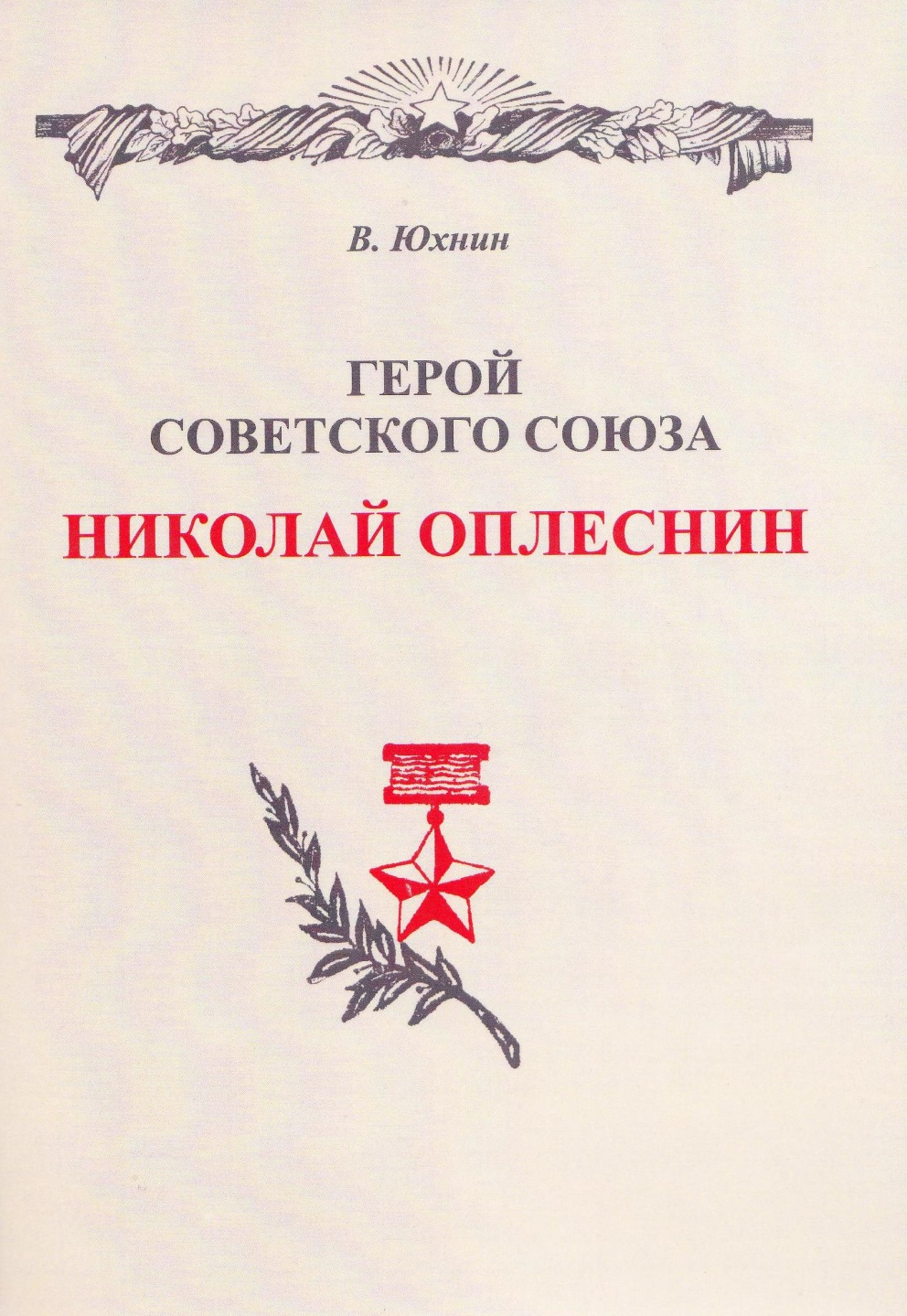 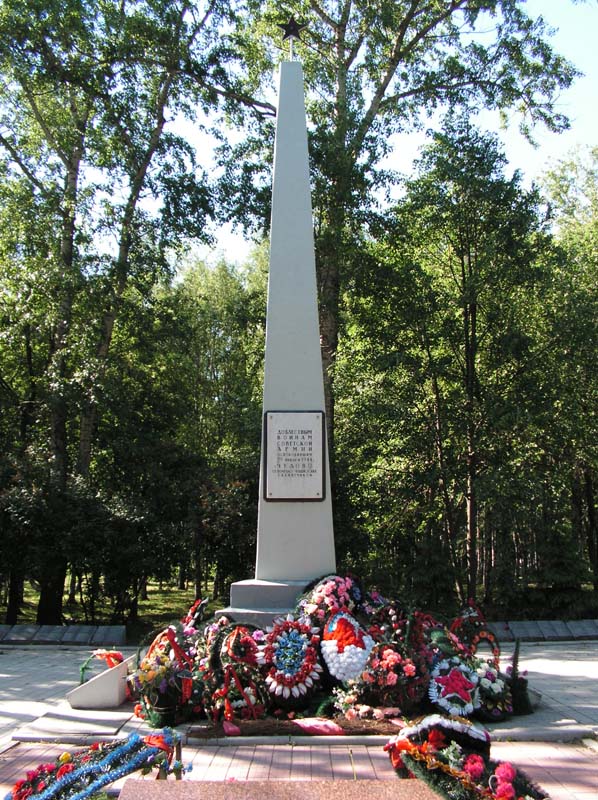 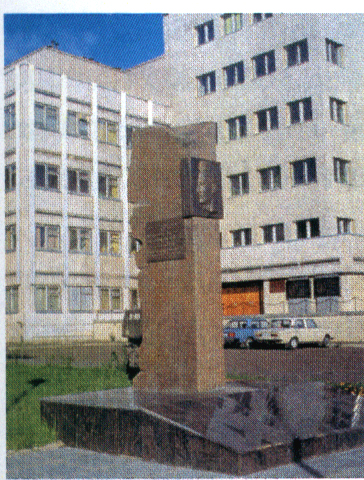 Памятная стела в честь Героя СССР Н. Оплеснина. Автор памятника – скульптор 
В.Н. Мамченко. Установлена 4 сентября 1995 г.
г. Чудово, 
Аллея Славы